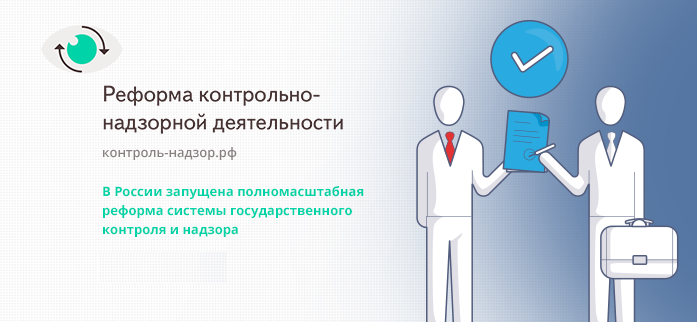 1
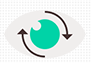 Количество налогоплательщиков  в разрезе специальных налоговых режимов
27 540 ЕД.
85 059 ЕД.
19 199 ЕД.
244 ЕД.
0 ЕД.
47 648 ЕД.
+16 542 ед.к 01.10.2020
+3 244 ед.к 01.10.2020
+12 090 ед.к 01.10.2020
+12 868 ед.к 01.10.2020
- 53 ед.к 01.10.2020
- 18 389 ед.к 01.10.2020
НАЛОГОПЛАТЕЛЬЩИКОВ, ПРИМЕНЯЮЩИХ СПЕЦРЕЖИМЫ
НАЛОГОПЛАТЕЛЬЩИКОВ УСН
НАЛОГОПЛАТЕЛЬЩИКОВ ПСН
НАЛОГОПЛАТЕЛЬЩИКОВ НПД
НАЛОГОПЛАТЕЛЬЩИКОВ ЕСХН
НАЛОГОПЛАТЕЛЬЩИКОВ ЕНВД
2
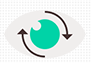 Сумма поступивших налогов по специальным налоговым режимам, в т. ч. по результатам налогового администрирования
ЭФФЕКТ НАЛОГОВОГО АДМИНИСТРИРОВАНИЯ
32,7
ПОСТУПИЛО ПО СПЕЦИРЕЖИМАМ
5 436
МЛН РУБ.
ПО РЕЗУЛЬТАТАМ 
ВНП
1,5%
29,7
83
МЛН РУБ.
МЛН РУБ.
ПОСТУПИЛО ПО КОНТРОЛЬНО – АНАЛИТИЧЕСКОЙ РАБОТЕ
ПО РЕЗУЛЬТАТАМ 
 «КРУГЛЫХ СТОЛОВ»
20,7
В Т. Ч.
МЛН РУБ.
ПО РЕЗУЛЬТАТАМ 
КНП
3
МЛН РУБ.
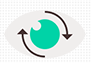 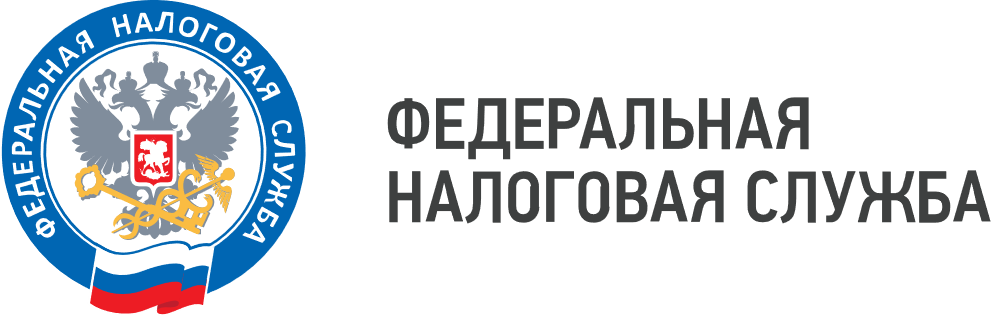 Благодарю за внимание !